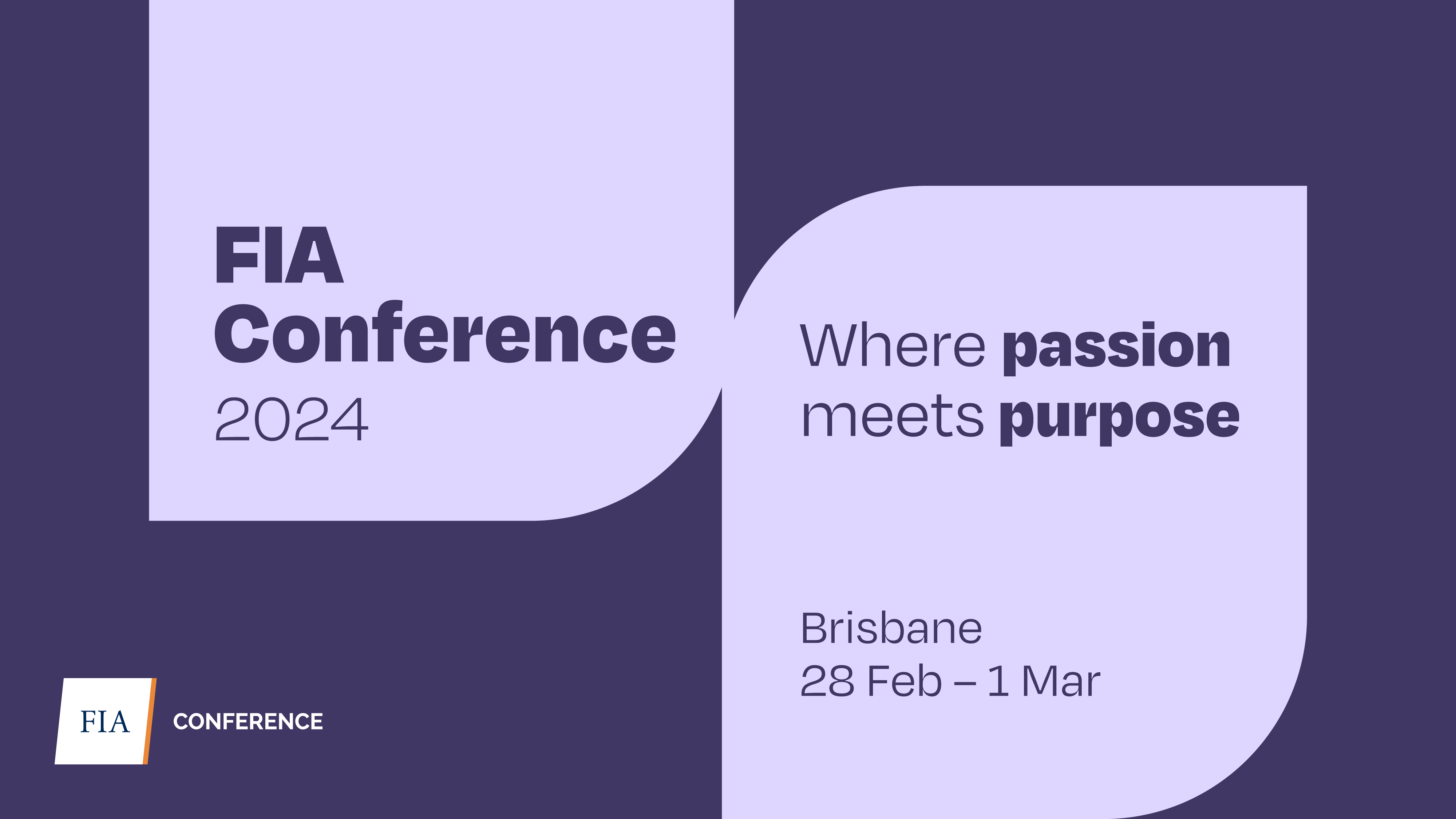 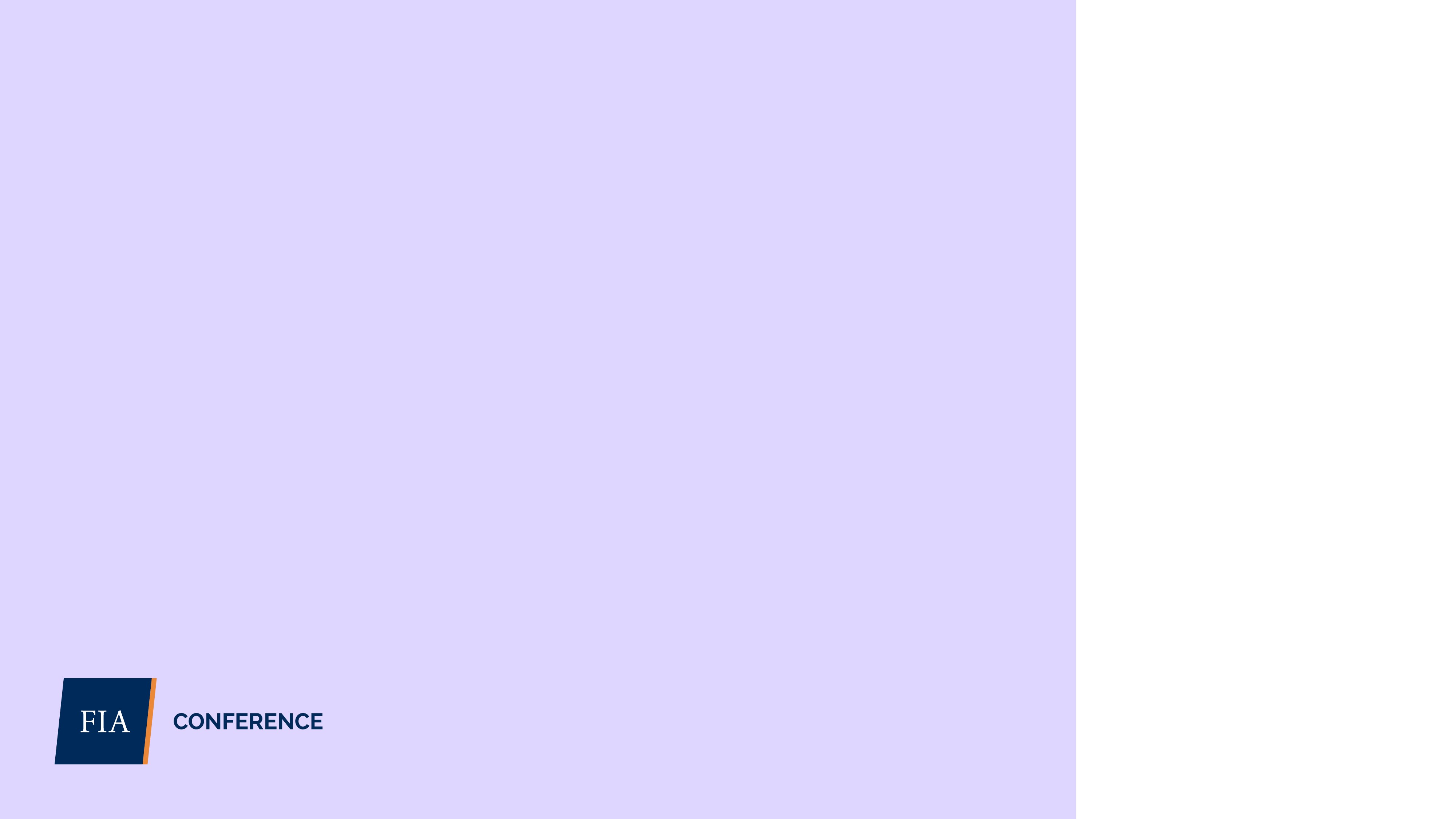 Session Title Goes Here
INDIVIDUAL GIVING TRACK
<SPEAKER NAME GOES HERE>
<SPEAKER ORG GOES HERE>
Individual Giving Track
Sponsored By:
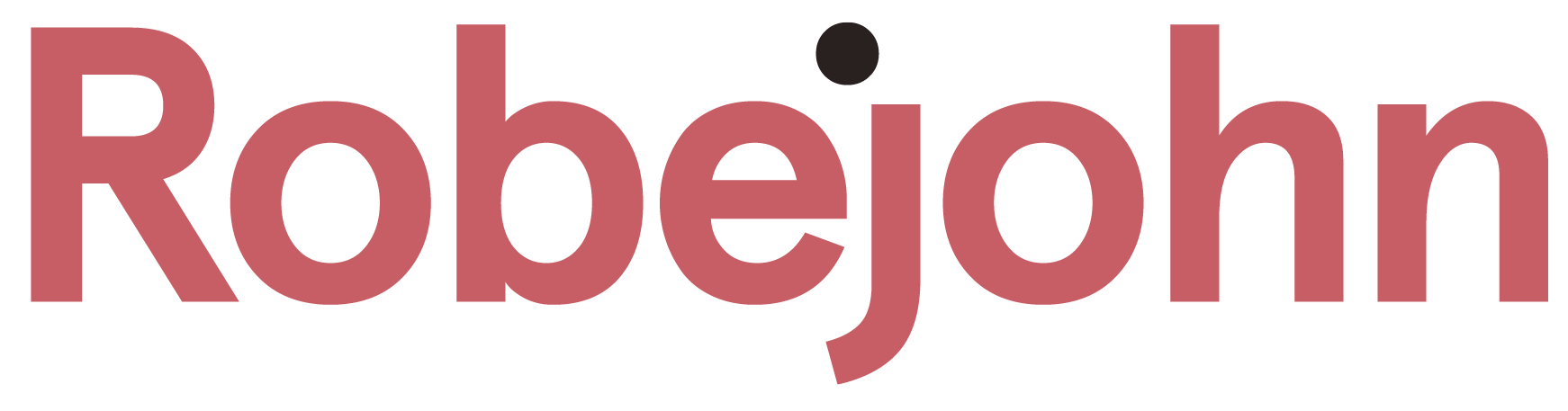 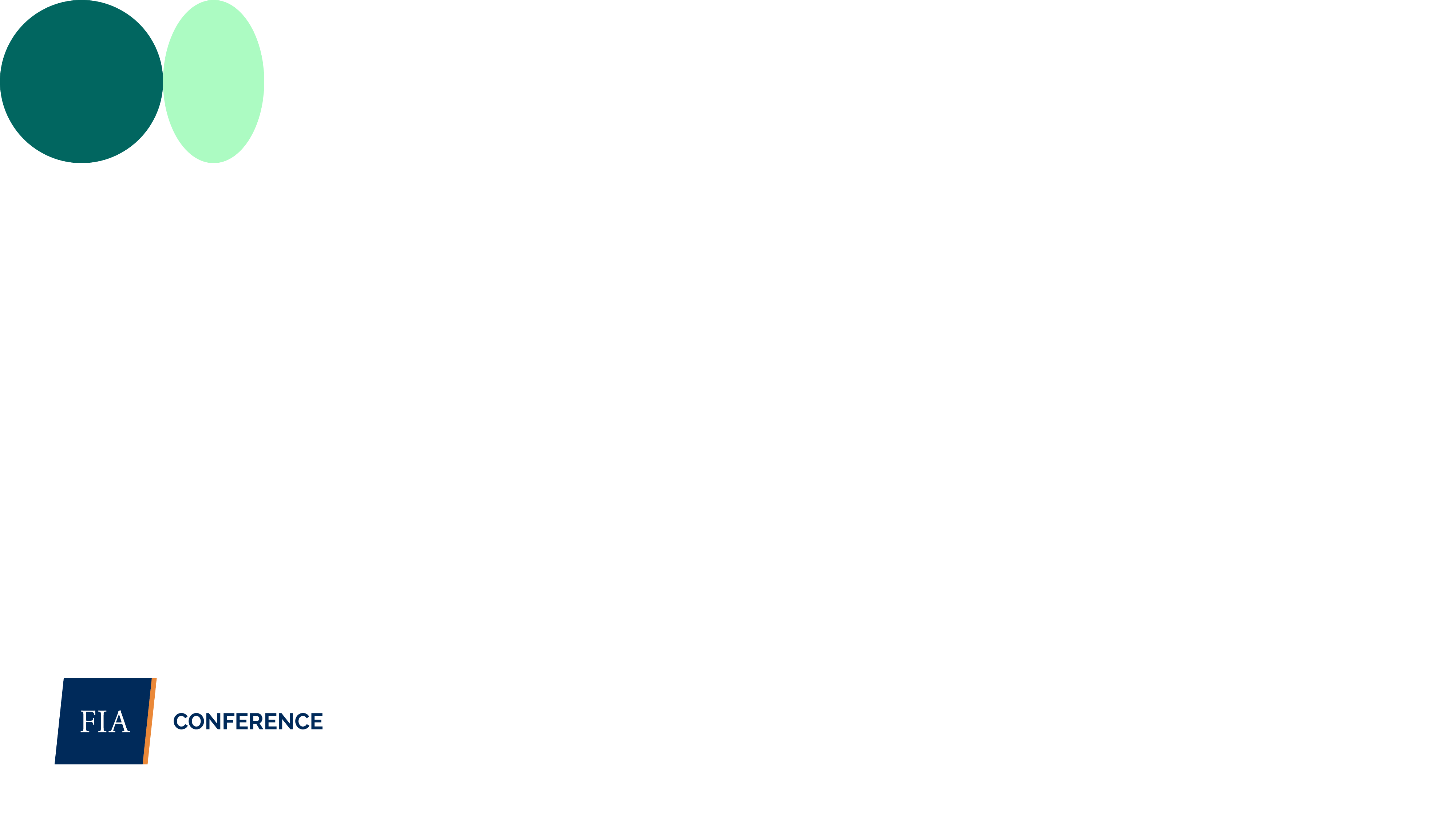 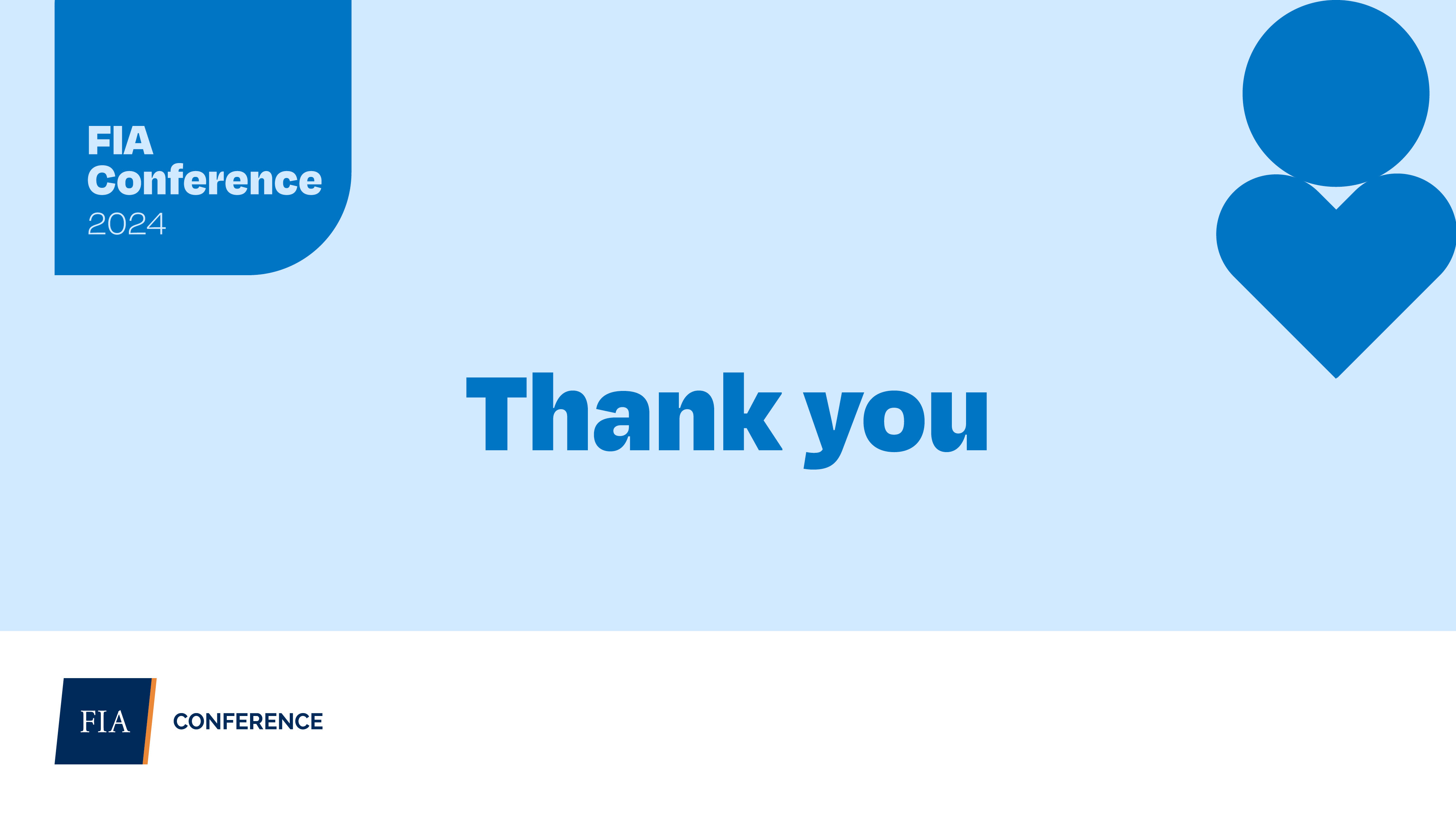 Individual Giving Track
Sponsored By:
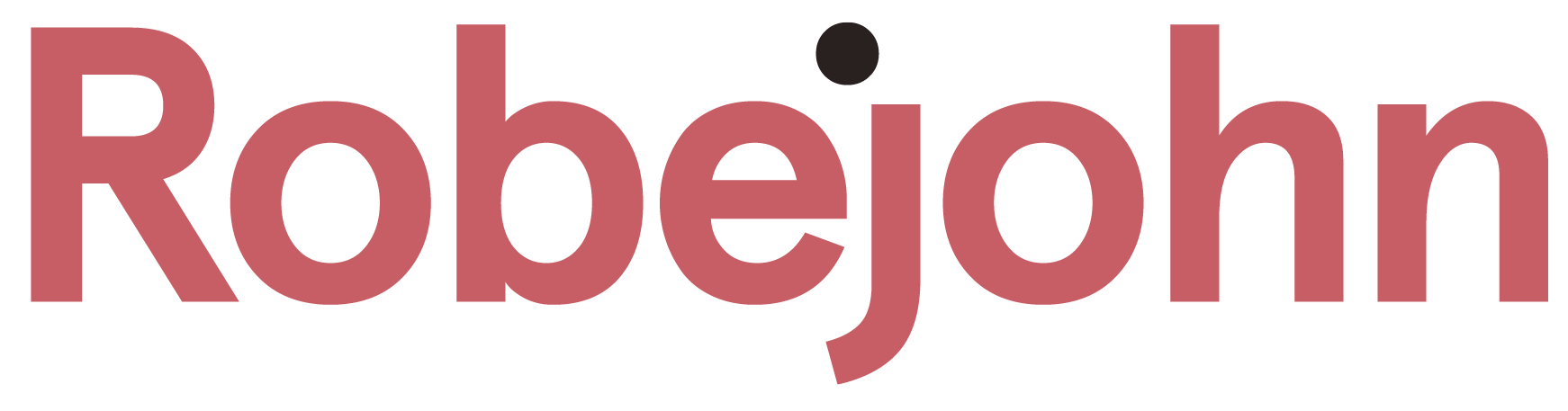